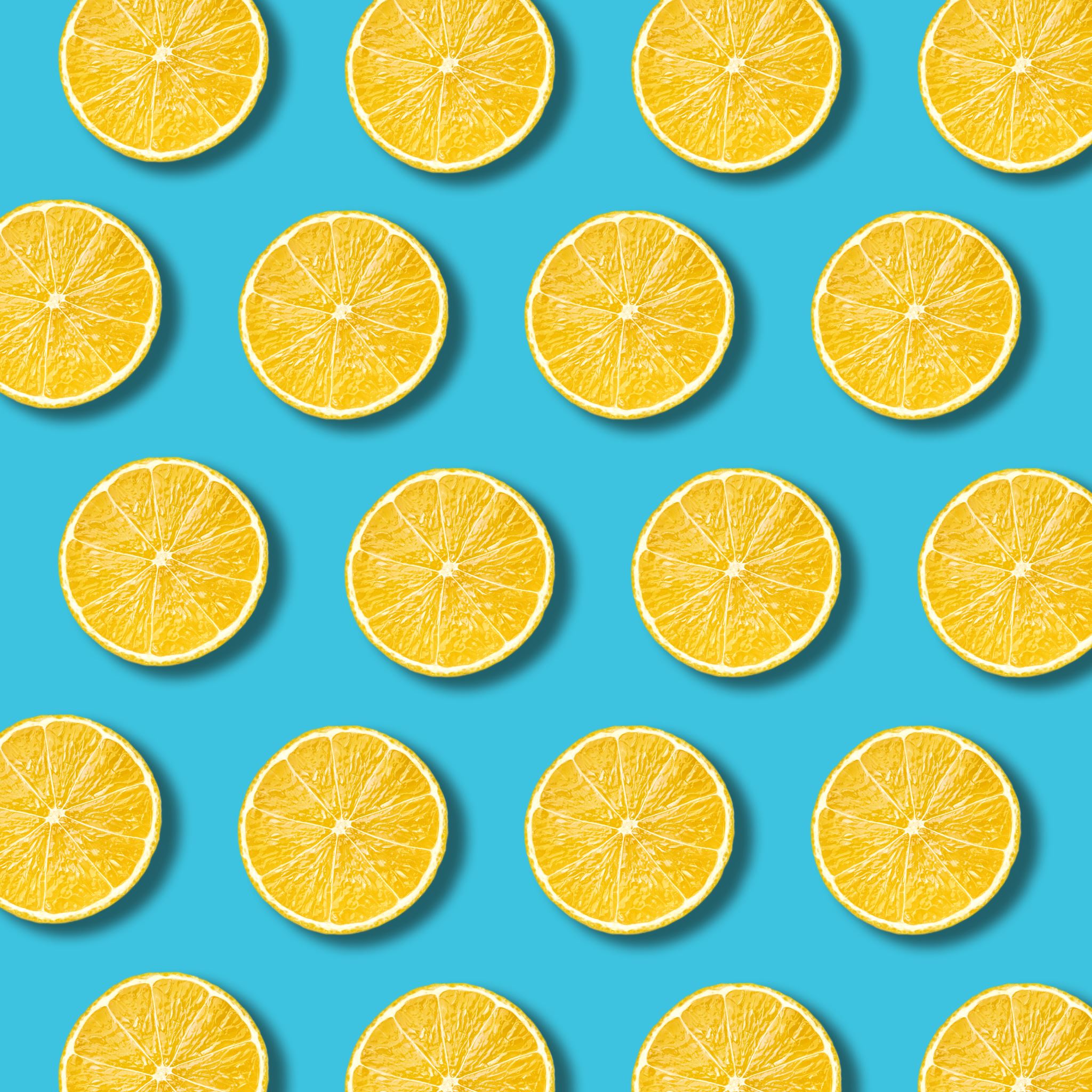 Andy Warhol – Pop Art
Wednesday 27th January
Who is Andy Warhol?
What is Pop Art?
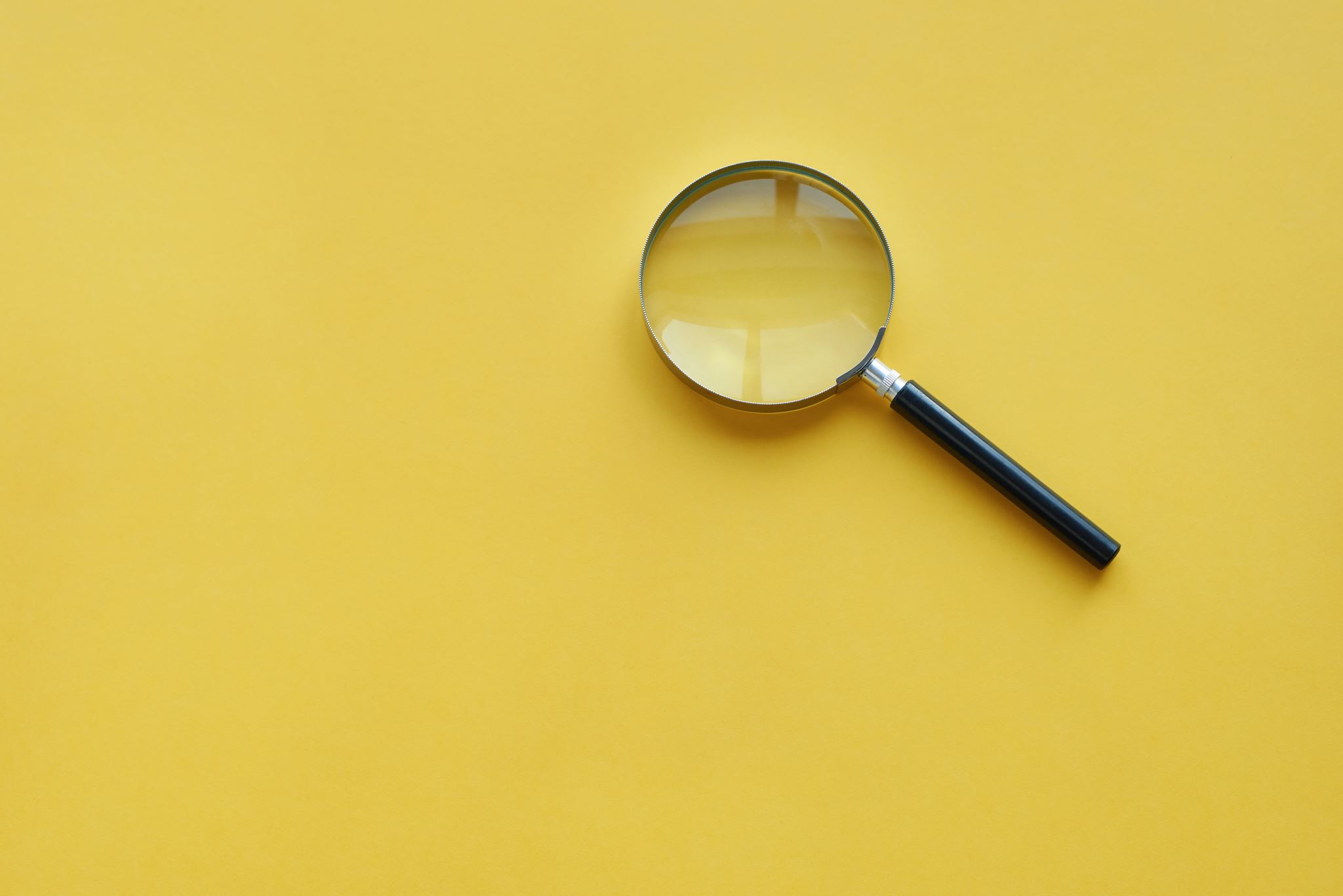 Have a look at the these!
Take a look a these pieces of pop art!
What colours can you see?
What types of people or items are they using?
How could you recreate your own versions of these?
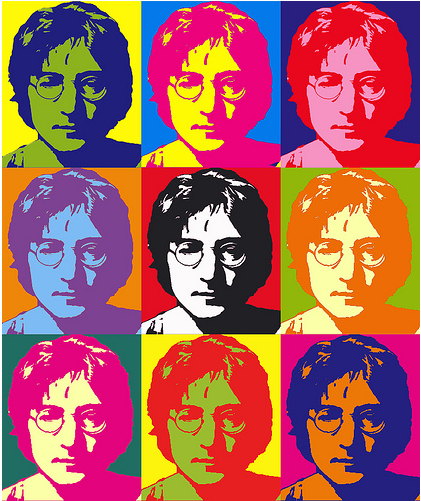 Task!